The Theory of Computationالنظرية الاحتسابية
المحاضرة رقم -5-
 تكملة التعبيرات القياسية + مقدمة عن المخططات 
إعداد
م.م وديان حبيب حميد
كلية التربية الاساسية / قسم الحاسبات
Regular Expressionالتعبيرات القياسية
Distribution Lawsقوانين التوزيع 

b* = λ b*
λ b* +ab*= (λ +a)b*
Ab=ba ( In algebra)  BUT ab≠ba in formal language.
For example: If T= { a c ab cb abb cbb …}
		     T : can be defined (a+c)b*  OR  (ab*+cb*)
Production Sets
Definition: 
If S  and  T are sets of strings of letters (weather they are finite or infinite sets), we define the product sets of strings of letters to be:

ST= { all combination of a string from S concatenated with a 
          string from T}
Example1: if S={a  aa  aaa}  and  T={bb  bbb}
	Then:
	ST={abb  abbb  aabb  aabbb  aaabb  aaabbb}
	TT={bbbb  bbbbb bbbbbb}

Example2: if P={a  bb  bab} and  Q={λ  bbb}
	Then:
	PQ={a  abbb  bb  bbbbb  bab babbbb}
Example3: if M={λ  x  xx}  and  N={λ  y  yy  yyy  …}
	Then:
	MN={λ  y  yy  yyy …
		x  xy  xyy  xyyy  …
		xxy  xxyy  xxyyy …

باستخدام التعبير الرياضي ممكن أن نكتب:
(λ+x+xx)(y*)=y*+xy*+xxy*
Graphsالمخططات
المخطط: هو مجموعة من النقاط المرتبطة تسمى (العقد) مع بعضها بواسطة خطوط  
           (الحواف).
 بينما تسمى الخطوط التي تربطها vertices or nodes *  تسمى النقاط التي على المخطط  
  .   arcs or edges
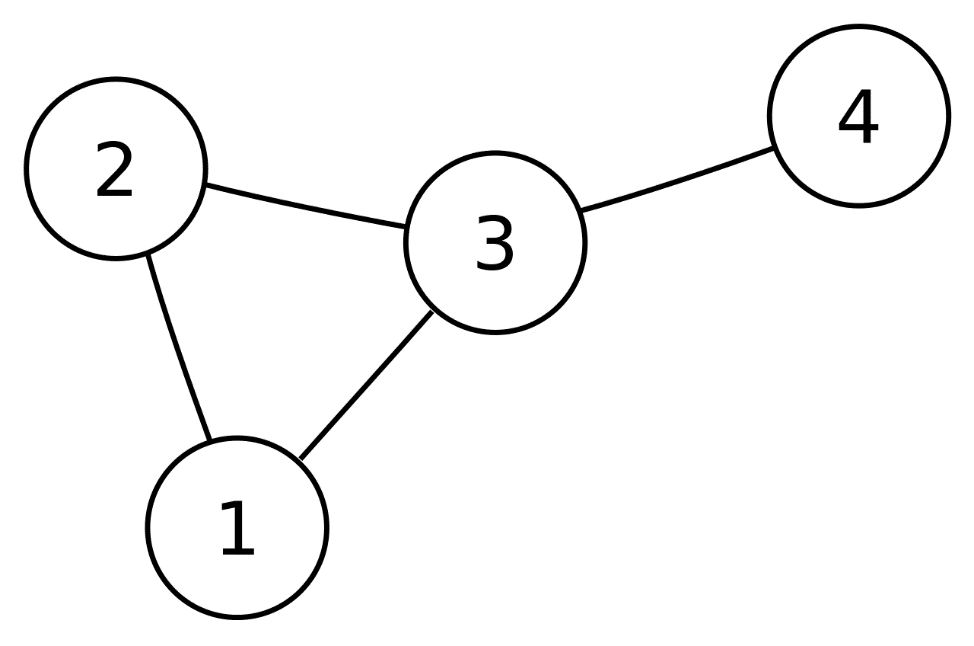 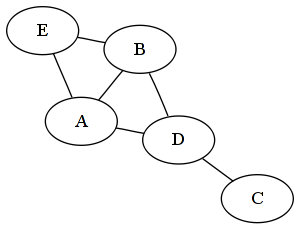 Directed Graph (Digraph)المخطط الموجه
المخطط الموجه: هو رسم بياني أو مجموعة من القمم المتصلة بحواف، وللحواف اتجاه مرتبط بها. المخطط الموجه هو زوج مرتب. وتكون فيه الخطوط ممثلة بالاسهم. 
 G = (V, A) (أحياناً G = (V, E)) حيث:
:  مجموعة عناصرها تسمى قمم أو عقد أو نقاط.V
: مجموعة من الأزواج المرتبة من القمم تعرف بالأسهم أو الحواف الموجهةA
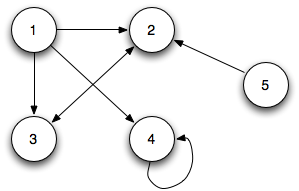 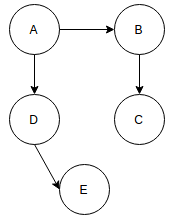 تعاريف:
: هو المسار من عقدة الى عقدة أخرى.Path
: هو عدد الحواف في المسار.Length of Path
: هو المسار الذي يبدأ وينتهي عند نفس العقدة ولا تظهر الحافة أكثر من Cycle
         مرة في المسار.
: إذا كانت كل زوج من العقدة مرتبطة مع بعضها.Connected Graph
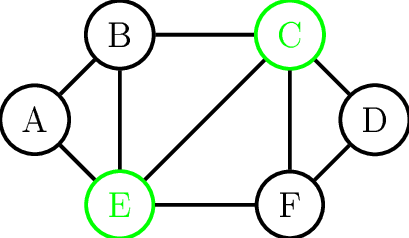 Example: Find the nodes, edges, and the length of the  
                  digraph for the bellow graph.

1. Nodes: A  B  C  D  E
2. Edges: AB  BC  AD  DE
3. Length of Path: 5
4. Cycle or not: not cycle
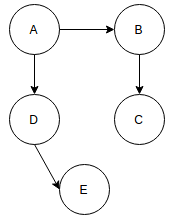